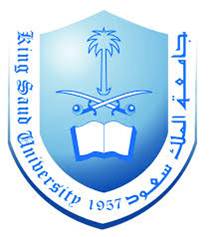 المملكة العربية السعودية
وزارة التعليم 
جامعة الملك سعود
كلية السياحة والآثار
اهمية المؤتمرات على القطاع الاقتصادي
الآثار الاقتصادية لقطاع المعارض والمؤتمرات:
يمكن لقطاع المعارض والمؤتمرات جني الكثير من الثمرات الاقتصادية التي تصب في مصلحة الاقتصاد الوطني، حيث يعد قطاع المعارض والمؤتمرات مولد كبير للوظائف الدائمة والمؤقتة. وتقوم الكثير من حكومات الدول بحساب مخرجات القطاع الاقتصادية ضمن الناتج القومي، وأيضا تحليل مردود التكلفة للاستثمار الحكومي في القطاع.  وهناك فوائد اقتصادية كبيرة لقطاع المعارض والمؤتمرات ويمكن تلخيصها في الأمور التالية:
التوظيف
يعد قطاع المعارض والمؤتمرات مولداً كبيراً للوظائف الدائمة، والمؤقتة العاملة في مجال توريد وتنظيم وإدارة الفعاليات، والخدمات المصاحبة لها. وتعتمد الكثير من الدول على هذا القطاع في توفير فرص وظيفية لمواطنيها.
الآثار الاقتصادية المباشرة:
[Speaker Notes: في وضع عرض الشرائح، انقر فوق السهم للدخول إلى مركز البدء باستخدام PowerPoint]
الآثار الاقتصادية المباشرة
o       التبادل التجاري والمعرفي والصفقات التي تعقد خلال المعارض والمؤتمرات.
 o       مصروفات الزوار الدوليين للمعارض والمؤتمرات على السكن، والمواصلات، والخدمات السياحية.
الآثار الاقتصادية المباشرة:
[Speaker Notes: في وضع عرض الشرائح، انقر فوق السهم للدخول إلى مركز البدء باستخدام PowerPoint]
الآثار الاقتصادية المباشرة
o       زيادة الاستثمارات في قطاع المعارض والمؤتمرات، والتي تتضمن إنشاء مدن ومراكز، ومرافق المعارض والمؤتمرات، وشركات إدارة مراكز المعارض والمؤتمرات، وشركات تنظيم الفعاليات، والمؤسسات الموردة للفعاليات، وشركات إدارة الوجهات. وبالتالي، زيادة الفرص الوظيفية للمواطن.
الآثار الاقتصادية المباشرة:
[Speaker Notes: في وضع عرض الشرائح، انقر فوق السهم للدخول إلى مركز البدء باستخدام PowerPoint]
o       إنفاق زوار المعارض والمؤتمرات على الخدمات العامة مثل: الكهرباء، والماء، والإتصالات، ووقود للسيارات.
 o       إنفاق زوار المعارض والمؤتمرات على المطاعم، والمقاهي، والتسوق، وشراء الهدايا.
 o       مبيعات المزارعين والمصانع وموردي الخدمات.
الآثار الاقتصادية غير المباشرة
الآثار الاقتصادية المباشرة:
[Speaker Notes: في وضع عرض الشرائح، انقر فوق السهم للدخول إلى مركز البدء باستخدام PowerPoint]
o       الإسهام في التنمية الحضارية وتطوير البنية التحتية.
 o       إبراز الفرص الاستثمارية في الوجهة المقام فيها   
   المعرض أو المؤتمر.
 o       تحفيز الاستثمارات في الوجهة المقام فيها المعرض 
   أو المؤتمر.
الآثار الاقتصادية غير المباشرة
الآثار الاقتصادية المباشرة:
[Speaker Notes: في وضع عرض الشرائح، انقر فوق السهم للدخول إلى مركز البدء باستخدام PowerPoint]
يمثل قطاع المعارض والمؤتمرات حيزاً مهما في السوق السياحي بالمملكة، فإذا استثنينا رحلات الحج والعمرة وزيارة المدينة المنورة، فإن إنفاق زوار المعارض والمؤتمرات يمثل أكثر من 20% من إجمالي السياحة في المملكة. وقد قام أكثر من (3.5) مليون زائر بحضور المعارض والمؤتمرات في عام 2012م بمعدلات إنفاق تجاوزت (9) مليار ريال وذلك حسب تقرير مركز المعلومات والأبحاث السياحية (ماس). وكذلك يوجد في المملكة أكثر من (600) منشأة مهيأة للمعارض والمؤتمرات والاجتماعات، وأكثر من (1200) منظم معارض ومؤتمرات مرخص من وزارة التجارة والصناعة.
حجم قطاع المعارض والمؤتمرات في المملكة